Polarisation diélectrique
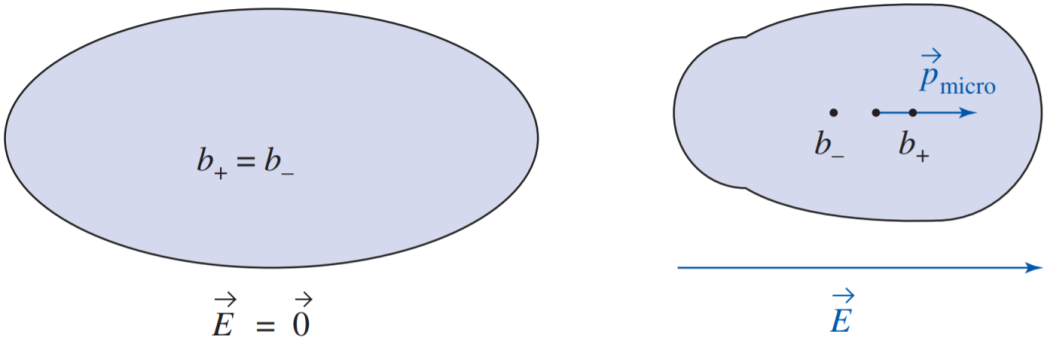 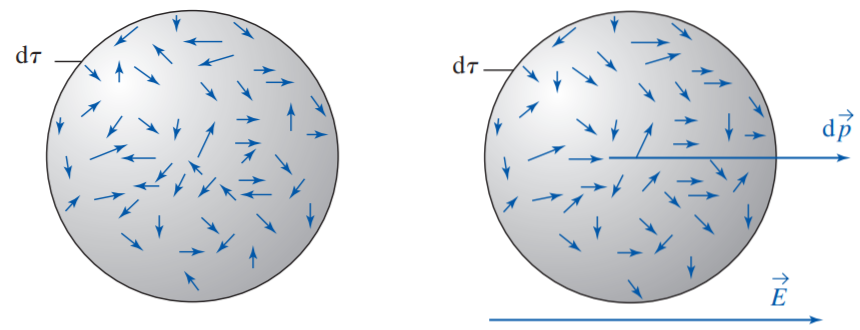 Source: Brébec, Ondes
Permittivité diélectrique
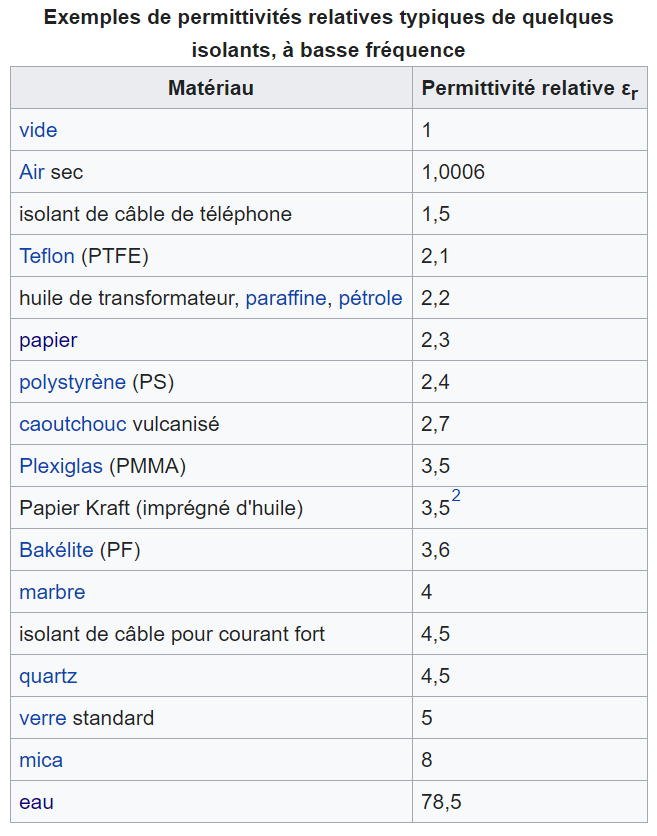 Equations de Maxwell dans un diélectrique non magnétique isolant
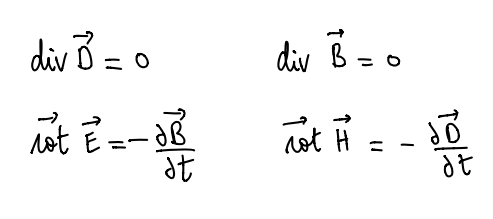 Indice optique de l’eau
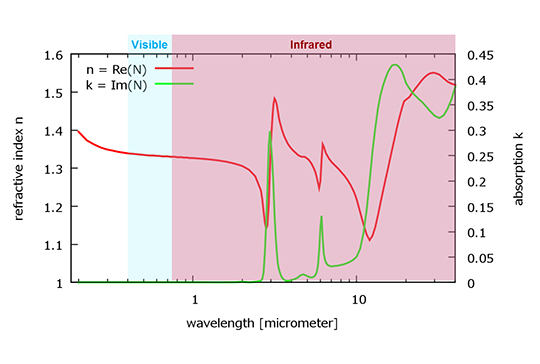 Source : https://wiki.anton-paar.com/ch-de/grundlagen-der-refraktometrie/
Susceptibilité diélectrique : modèle de Lorentz
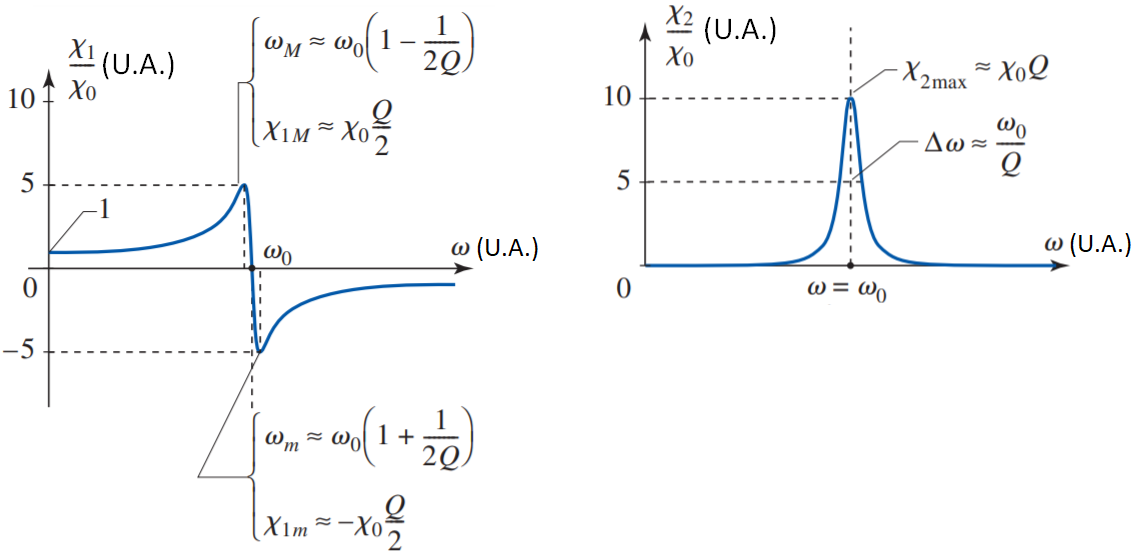 Source: Brébec, Ondes
Susceptibilité diélectrique : modèle de Lorentz
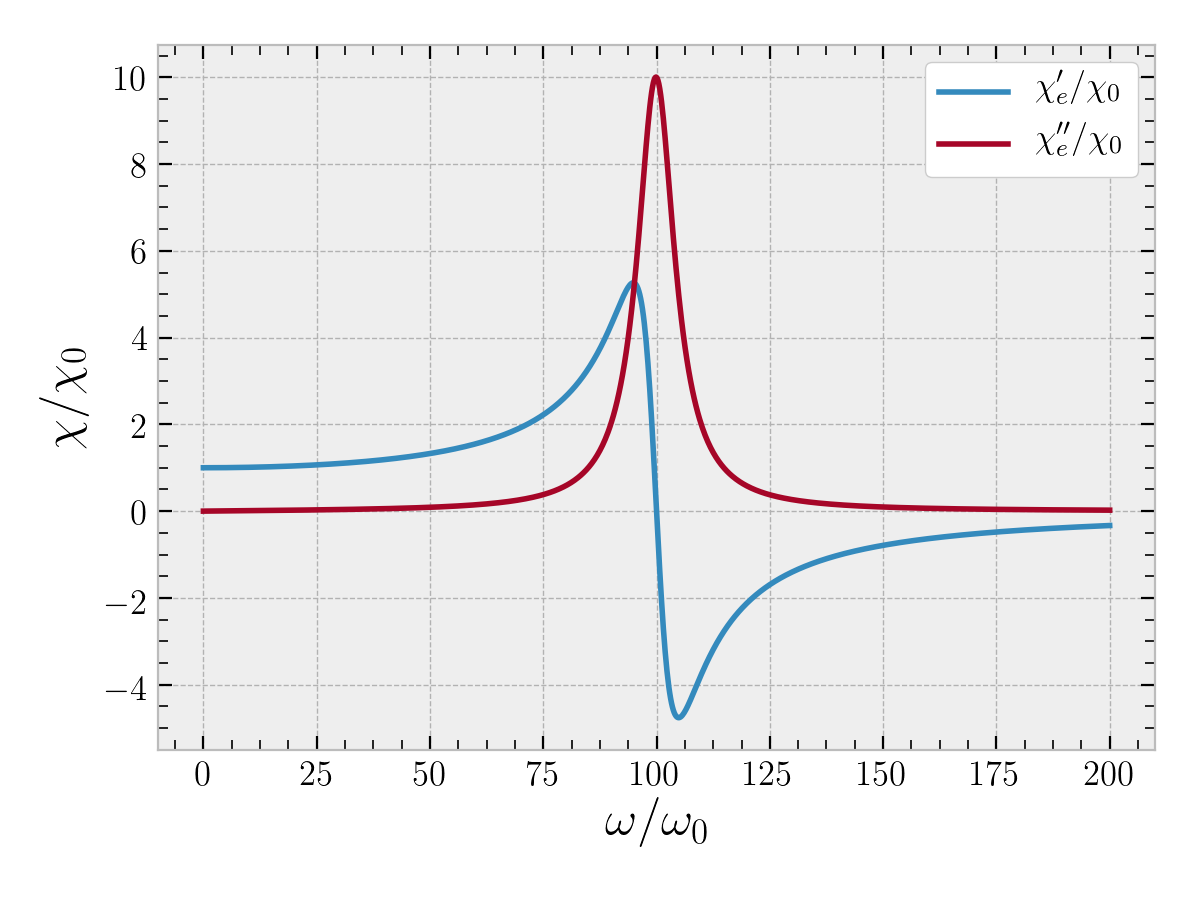 Susceptibilité diélectrique (schématique)
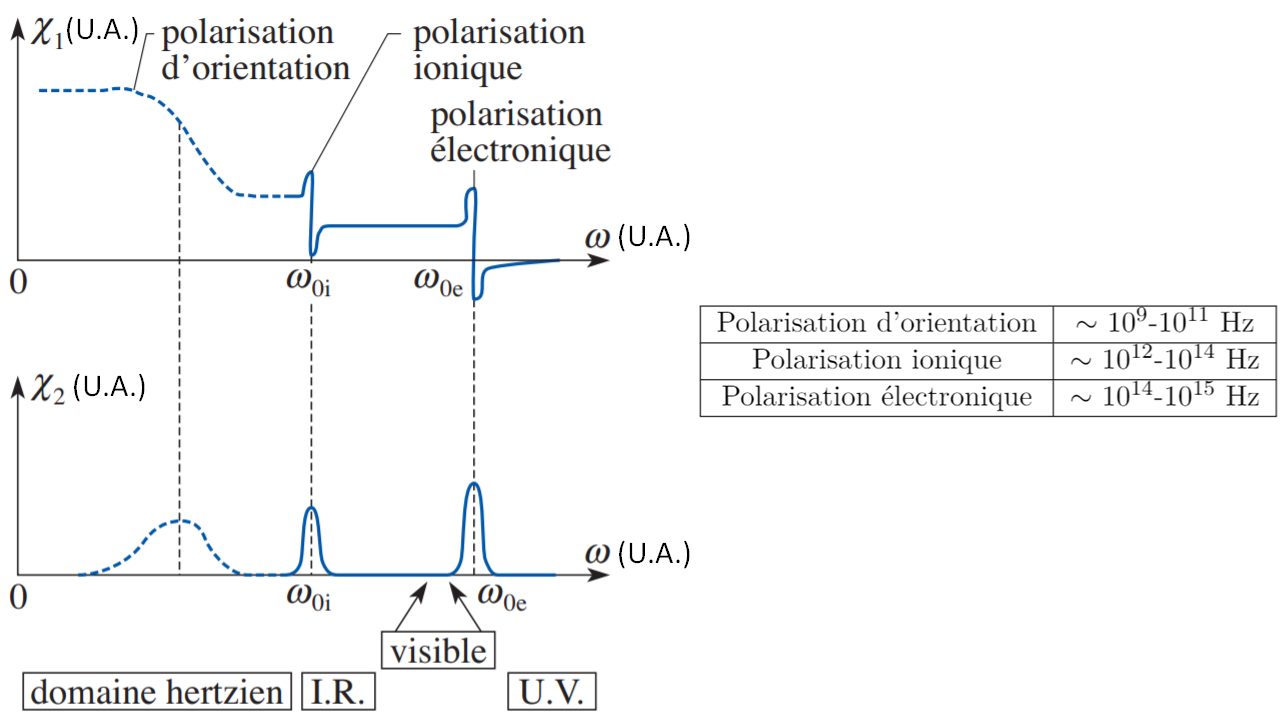 Source: Brébec, Ondes
Indice optique de l’eau
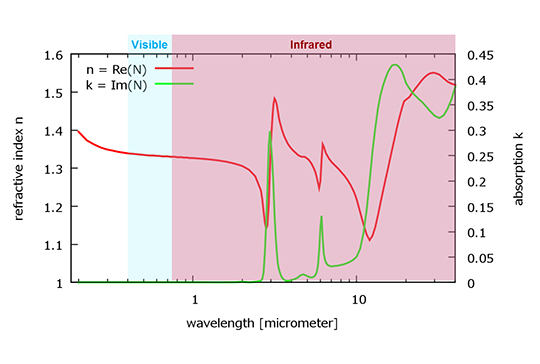 Source : https://wiki.anton-paar.com/ch-de/grundlagen-der-refraktometrie/
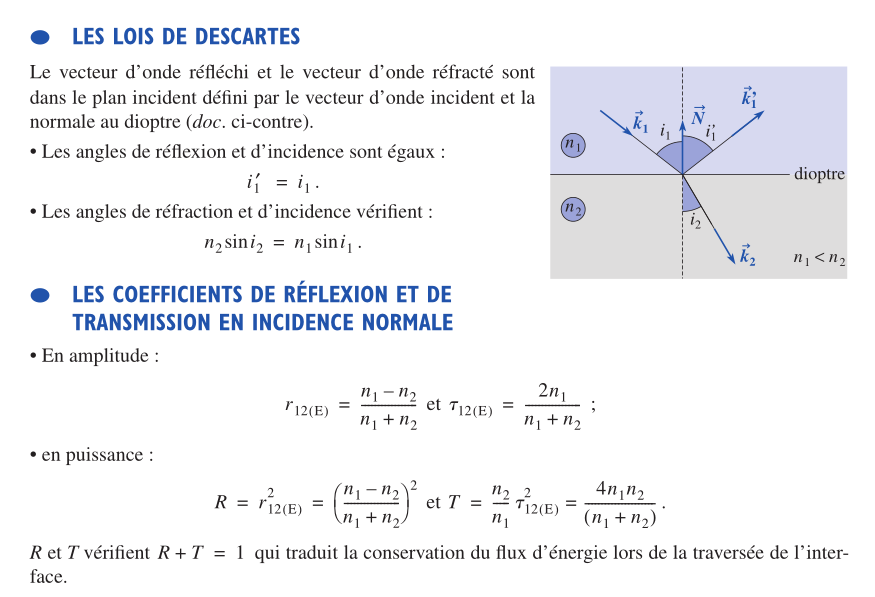 Source: Brébec, Ondes
Couche anti-reflet
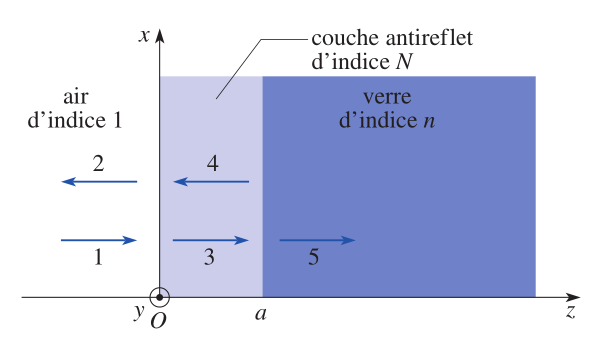 Source: Brébec, Ondes
Miroirs diélectriques
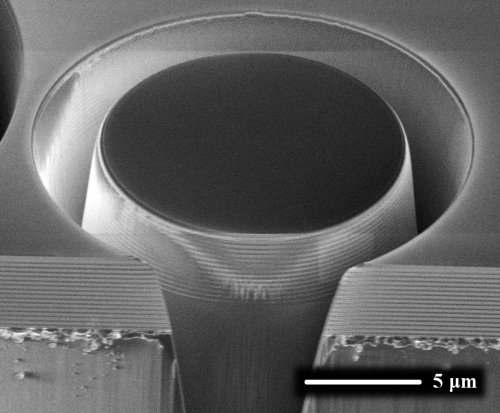 An electron microscope image of an approximately 13 micrometre piece of dielectric mirror being cut from a larger substrate. Alternating layers of Ta2O5 and SiO2 are visible on the bottom edge.
Source: wikipedia
Principe des miroirs de Bragg
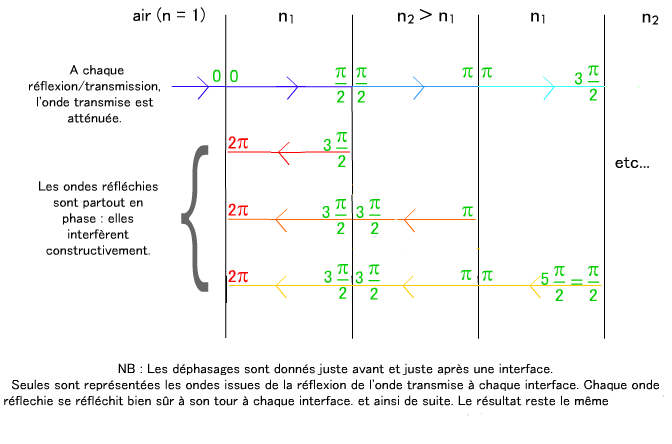 Source: wikipedia
Susceptibilité diélectrique (schématique)
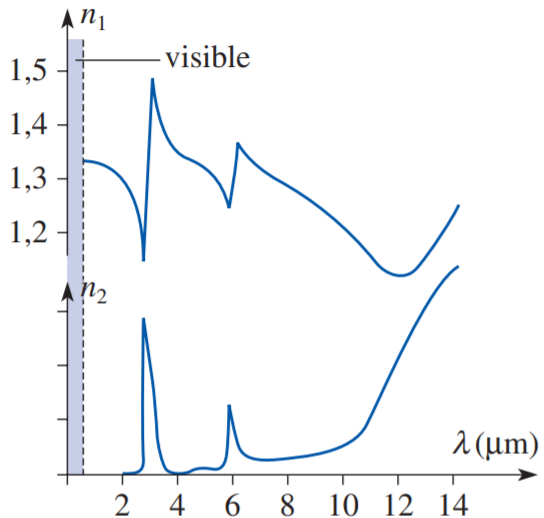 Source: Brébec, Ondes